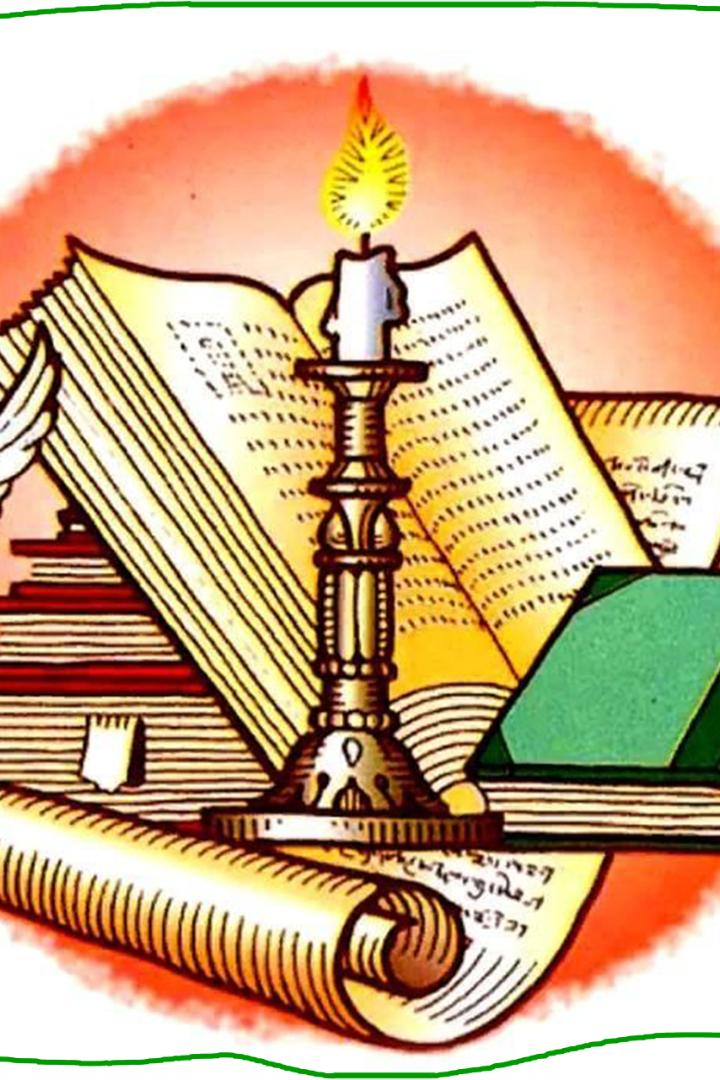 Цифровые образовательные технологии на уроках русского языка и литературы
Приветствуем, коллеги! Эта презентация посвящена использованию цифровых технологий. Они расширяют возможности обучения русскому языку и литературе. Рассмотрим ресурсы и методики, помогающие сделать уроки интереснее и эффективнее.
Учитель русского языка и литературы
 МБОУ «Гимназия № 10 ЗМР РТ»
 Ольга Александровна Устинова
ОУ
Обзор цифровых образовательных ресурсов
Современному учителю доступны разнообразные инструменты. Они облегчают подготовку и проведение занятий. Интерактивные платформы, онлайн-тесты, конструкторы квестов – лишь часть из них.
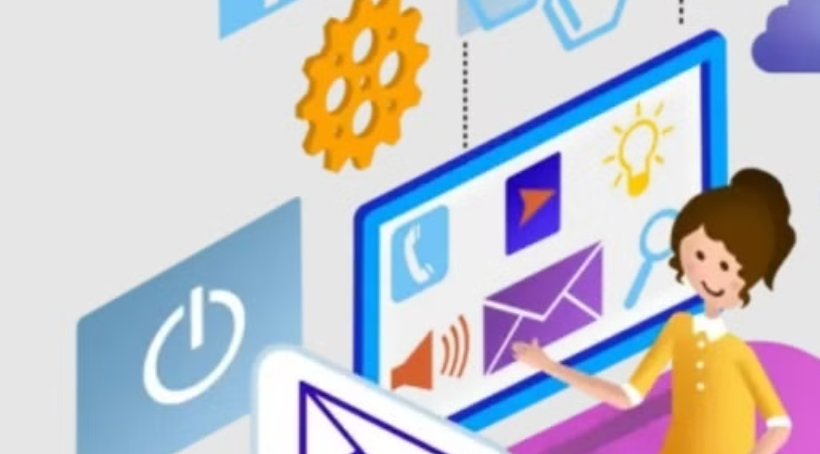 Joyteka.com
Quizizz.com
Online Test Pad
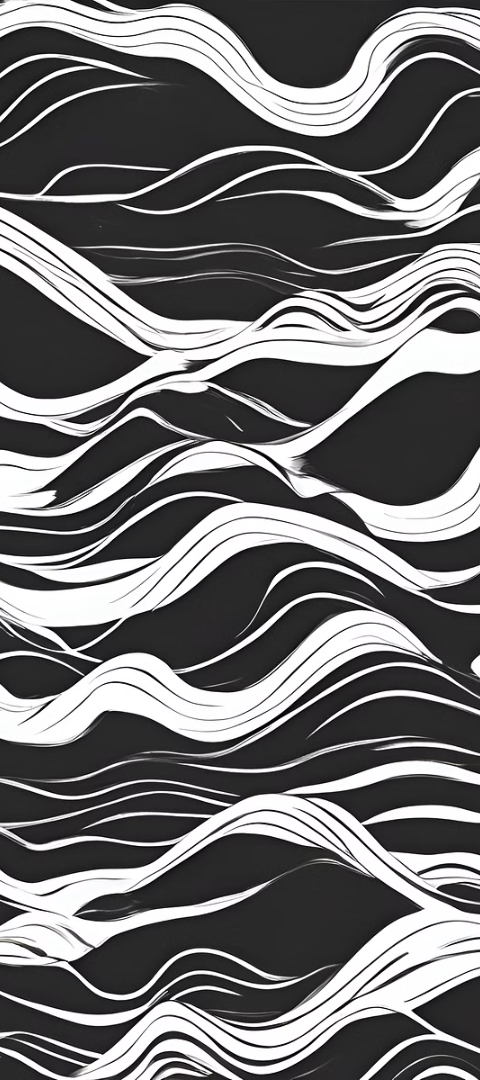 Возможности Joyteka.com
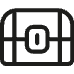 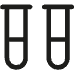 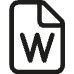 Квест-комнаты
Тесты для повторения
Задания по терминам
Создавайте увлекательные квесты для повторения материала.
Изучение новых понятий.
Быстрая проверка знаний.
Joyteka.com предлагает инструменты для создания интерактивных заданий. Квест-комнаты, тесты, задания по терминам – все это делает обучение более интересным.
Колесо имён для выбора отвечающего
Инструмент для случайного выбора ученика. Это помогает вовлечь в работу каждого. Урок становится динамичным и непредсказуемым.
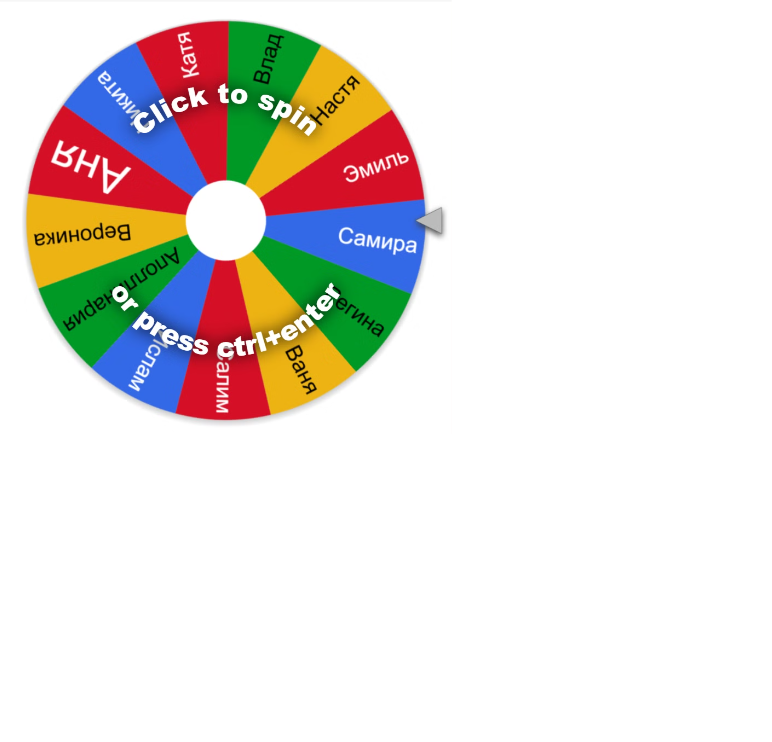 Вовлечение всех учеников
Спонтанность и динамика
Справедливый выбор
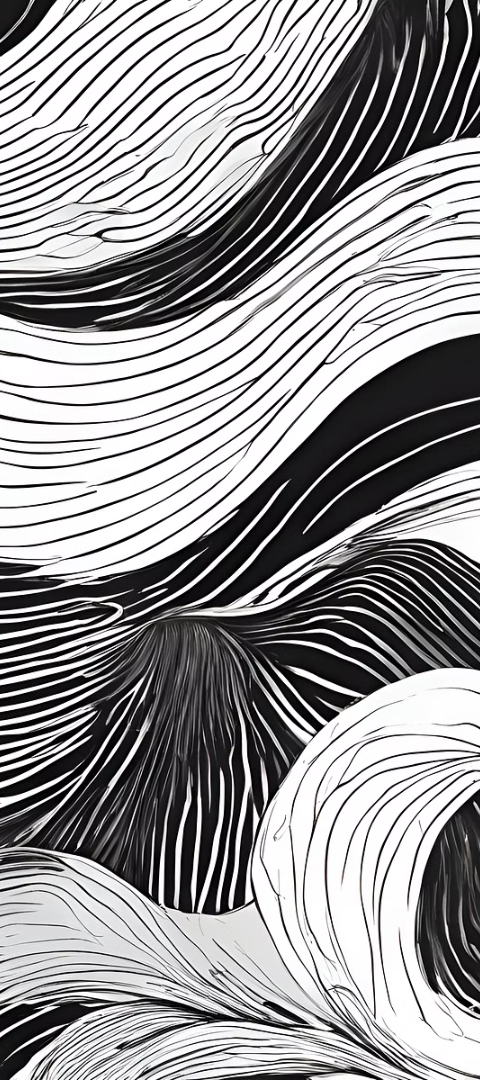 Интерактивные возможности Quizizz.com
Живые викторины
Соревновательный формат для активного обучения.
Викторины-тесты
Проверка знаний в игровой форме.
Готовые базы
Используйте готовые тесты для экономии времени.
Создание с ИИ
Искусственный интеллект поможет в создании викторин.
Quizizz.com предлагает множество вариантов. Живые викторины, готовые тесты, создание с помощью ИИ – выбор за вами. Платформа адаптируется под нужды учителя.
Onlinetestpad.com: тесты и кроссворды
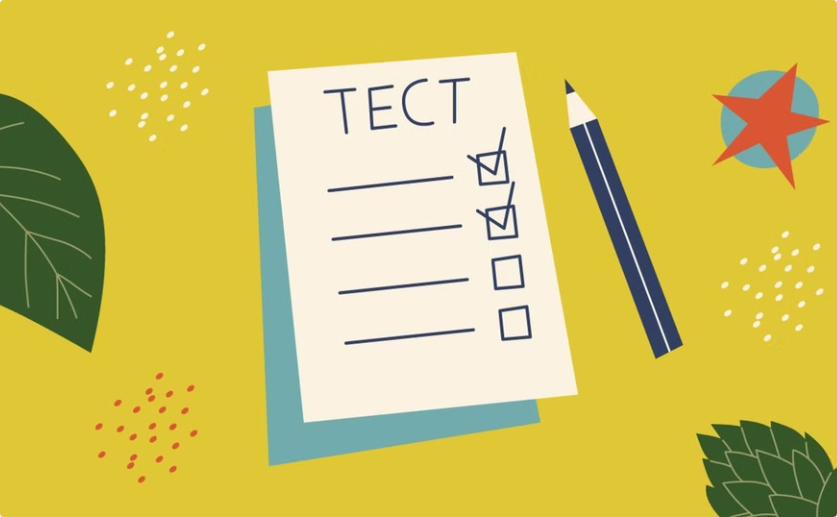 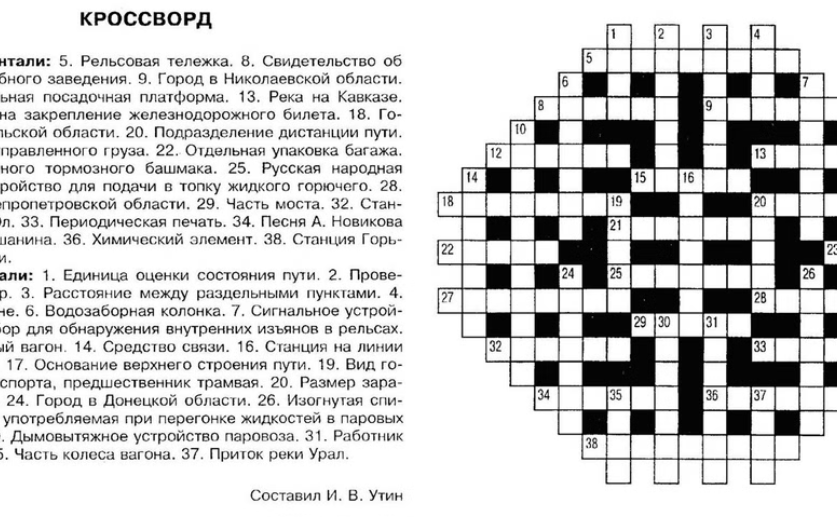 Создание тестов
Кроссворды
Различные форматы вопросов.
Интерактивное повторение лексики.
Onlinetestpad.com предлагает создание тестов и кроссвордов. Это отличный способ проверить знания. Кроссворды помогают в изучении лексики.
Возможности Genially.com
Интерактивные плакаты
Создание увлекательных учебных материалов.
Инфографика
Презентации
Визуализация данных для лучшего восприятия.
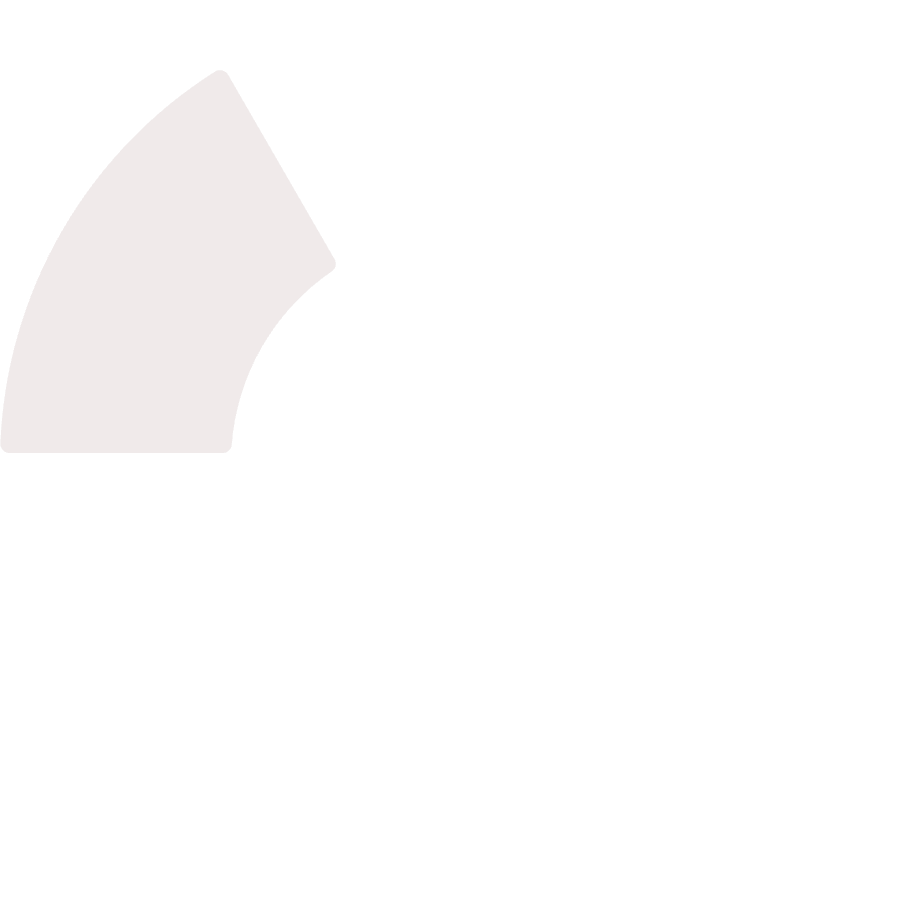 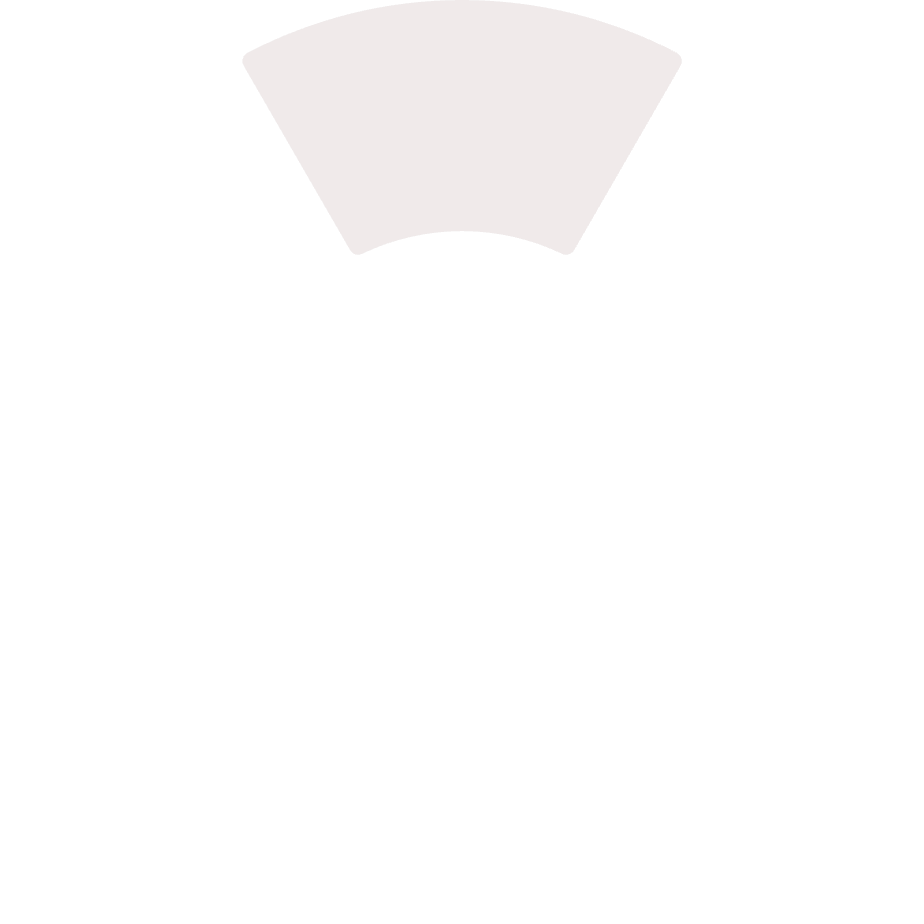 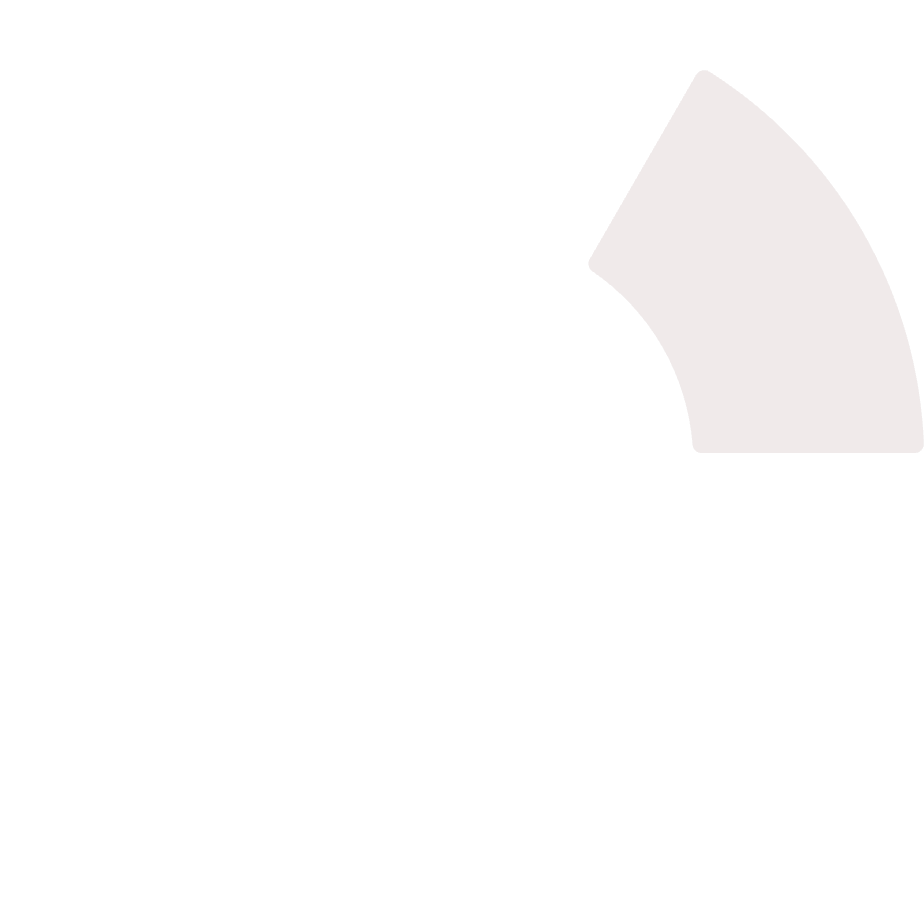 Динамичные слайды с анимацией.
2
1
3
Genially.com позволяет создавать интерактивный контент. Это инфографика, презентации, плакаты. Они оживят урок и сделают материал более запоминающимся.
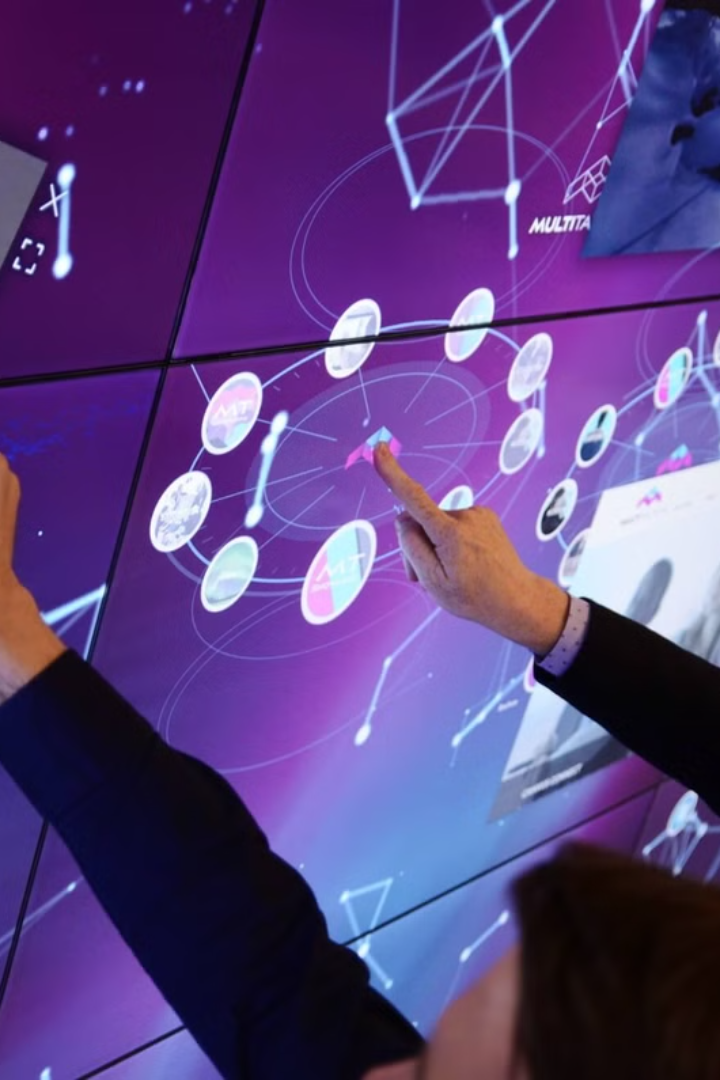 Udoba.org для интерактивного контента
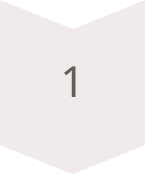 Интерактивные упражнения
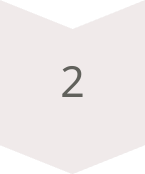 Обучающие игры
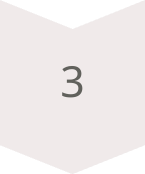 Виртуальные экскурсии
Udoba.org предлагает интерактивные упражнения, игры и экскурсии. Это поможет разнообразить учебный процесс. Виртуальные экскурсии позволят посетить музеи.
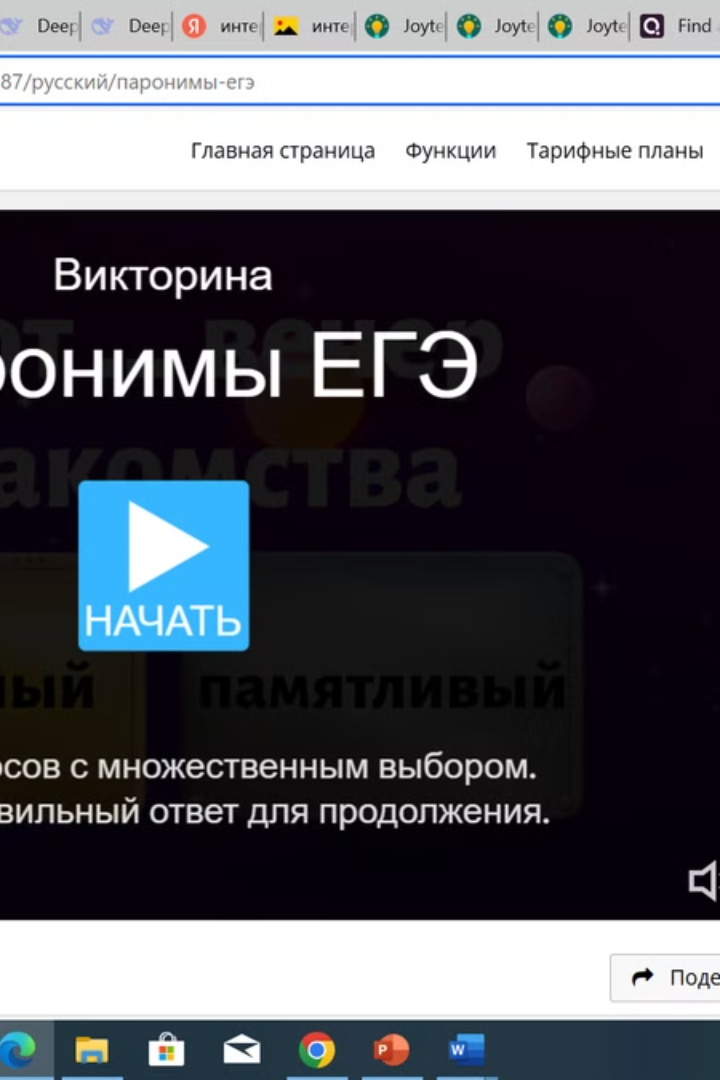 Wordwall.net для создания викторин
Шаблоны игр
Разнообразие заданий
Используйте готовые шаблоны для создания викторин.
Подбор слов, викторины, открытые вопросы.
Интерактивность
Ученики вовлечены в процесс.
Wordwall.net помогает создавать викторины. Выбирайте шаблоны, добавляйте задания. Платформа проста в использовании и эффективна.